Creating a PDF of the IEP
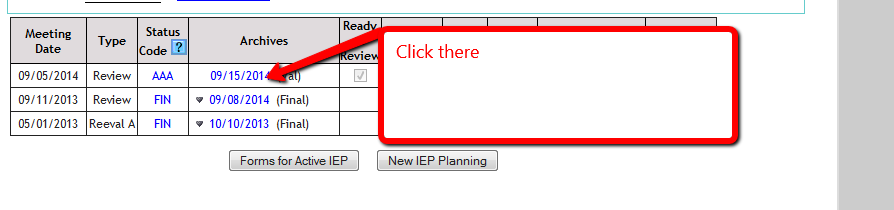 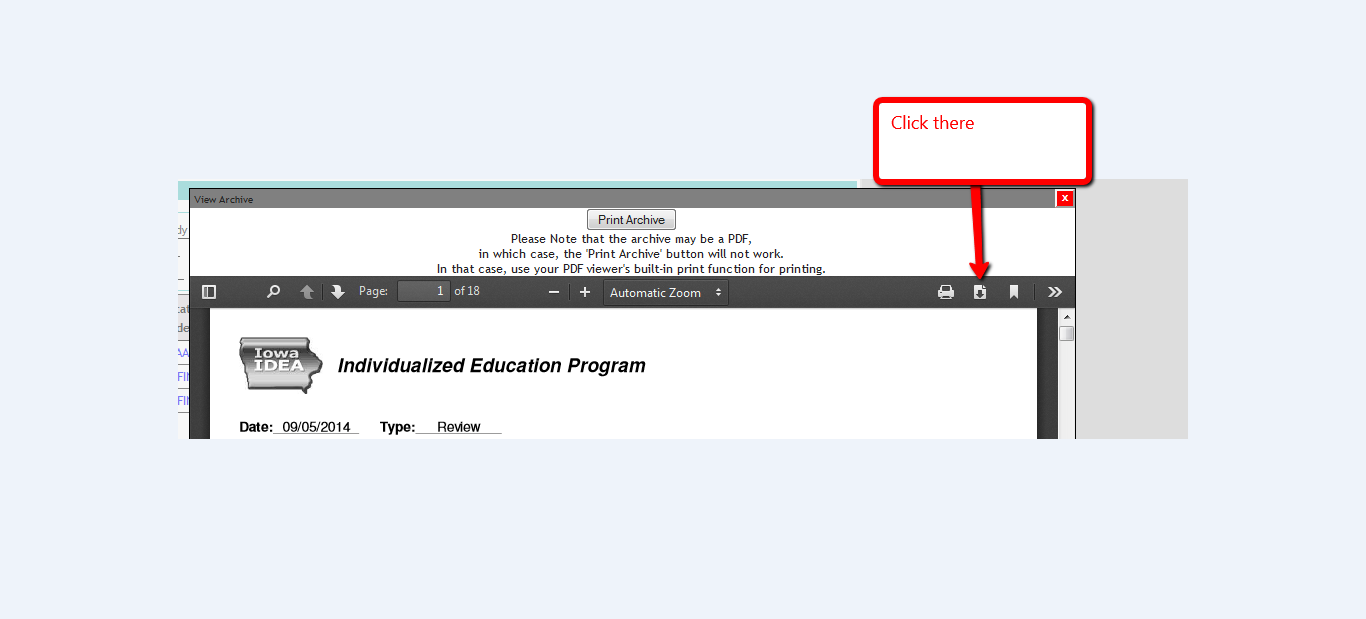 Creating a PDF of the IEP
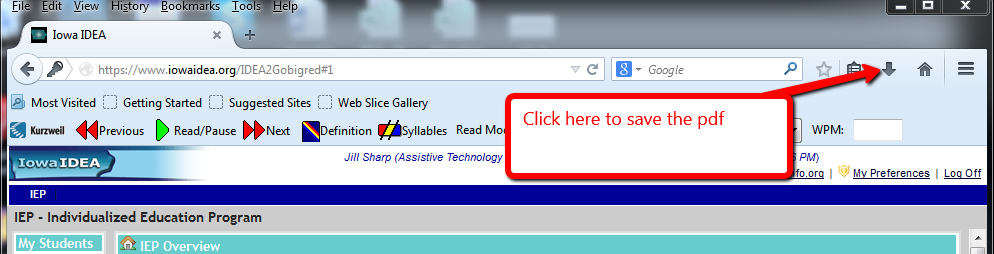